WARM UP
ANNOUNCEMENTS-Pick up your assigned calculator-Take your HW out to stamp
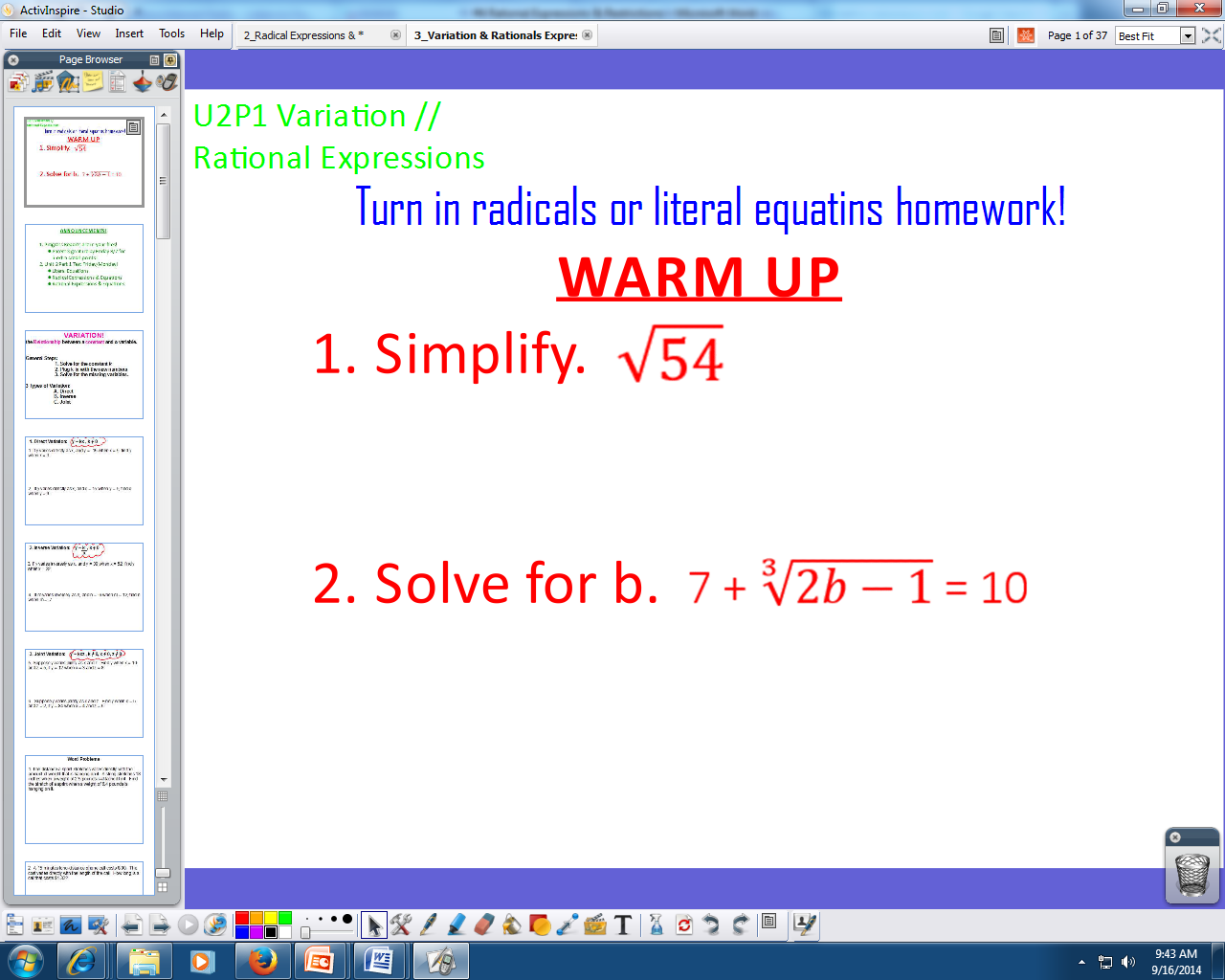 3. Update TOC.
#3 Rational Exponents & Logarithms
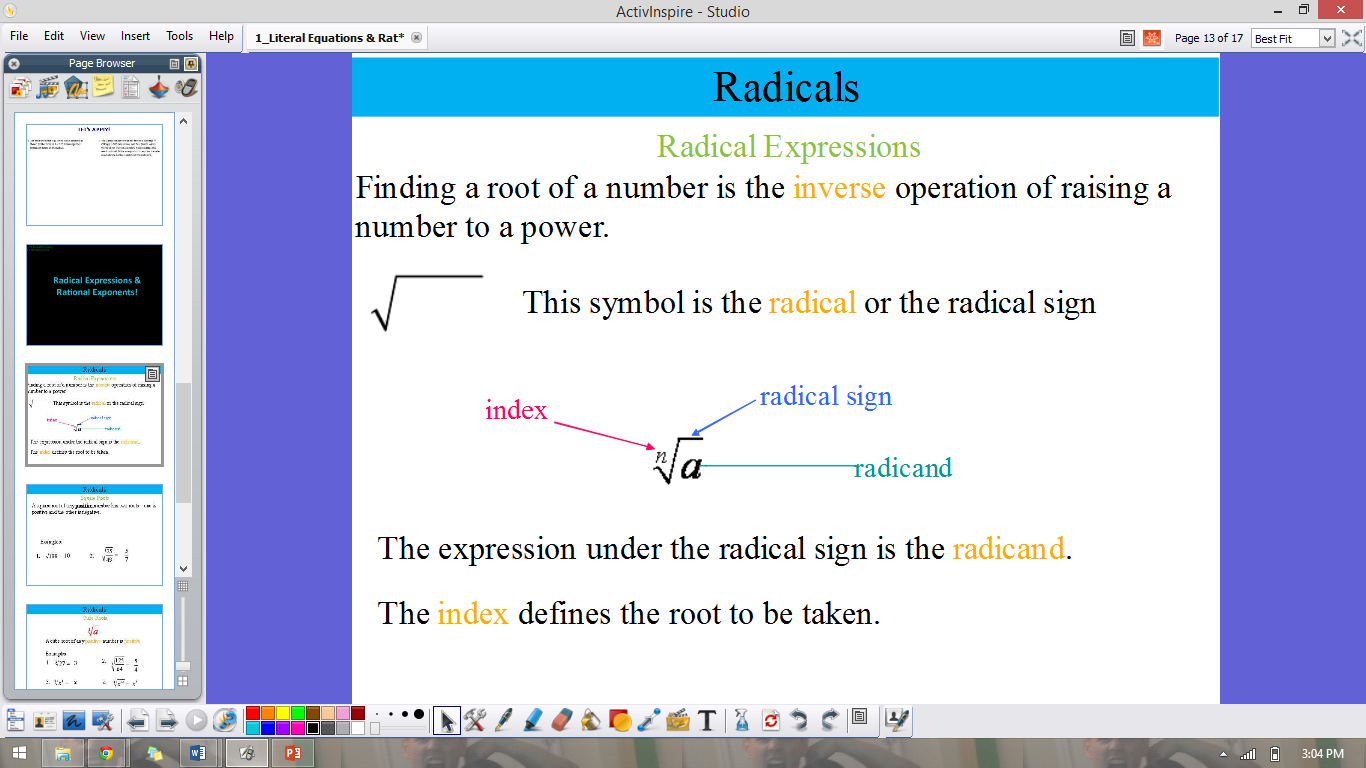 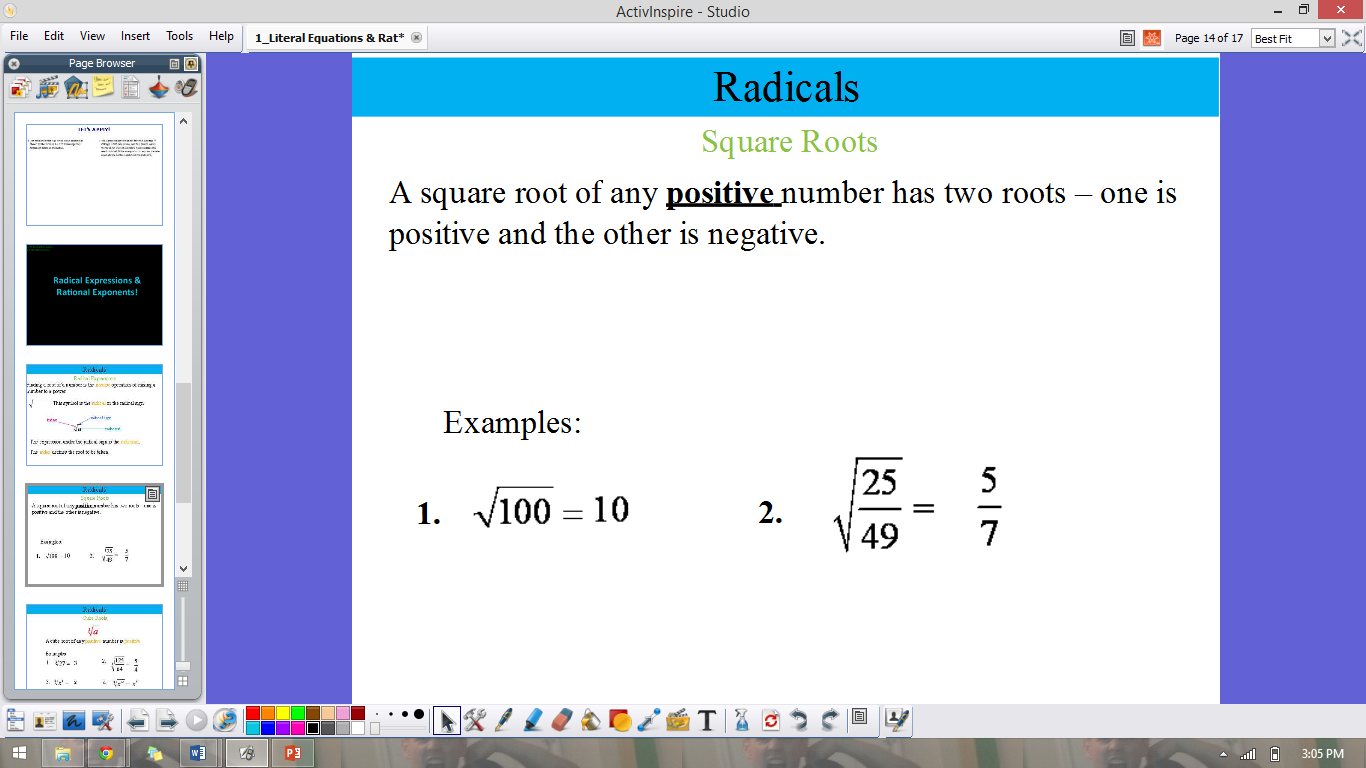 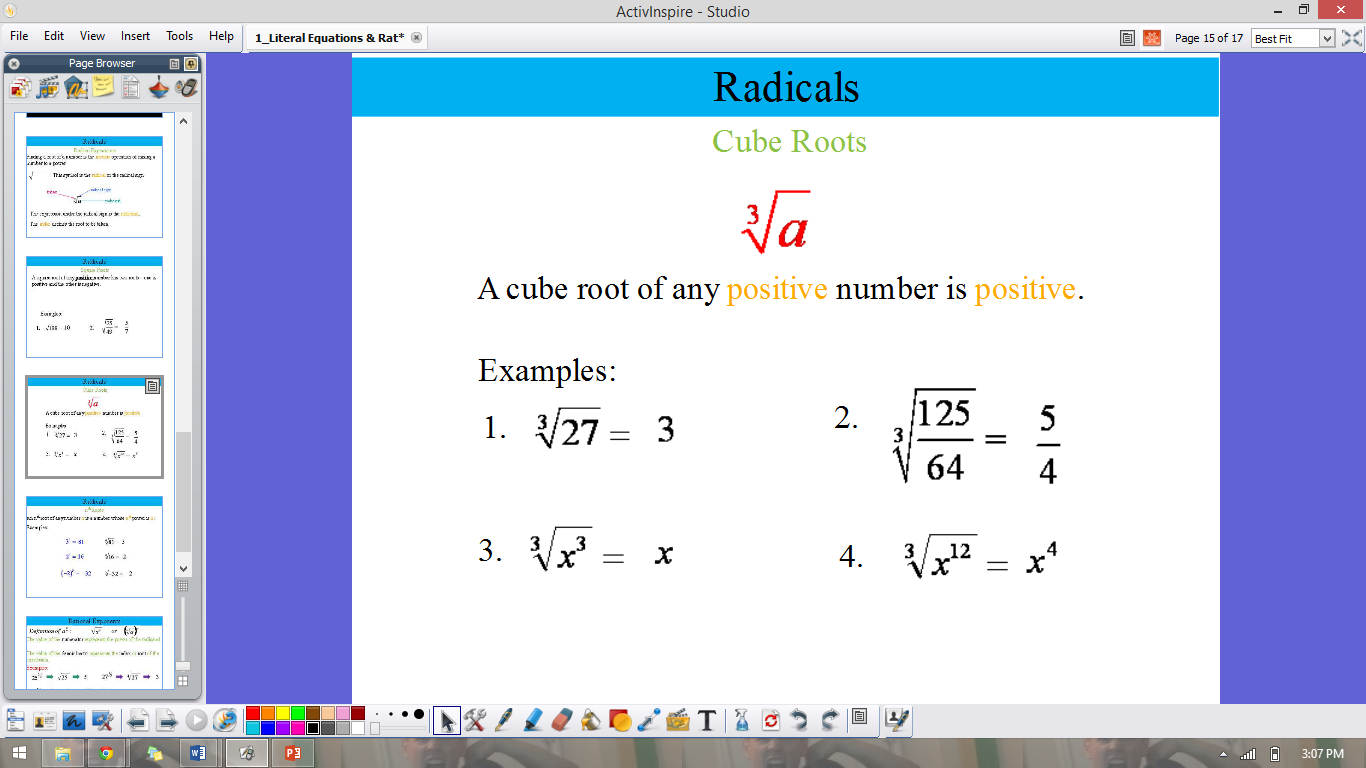 A cube root of any negative number is negative.
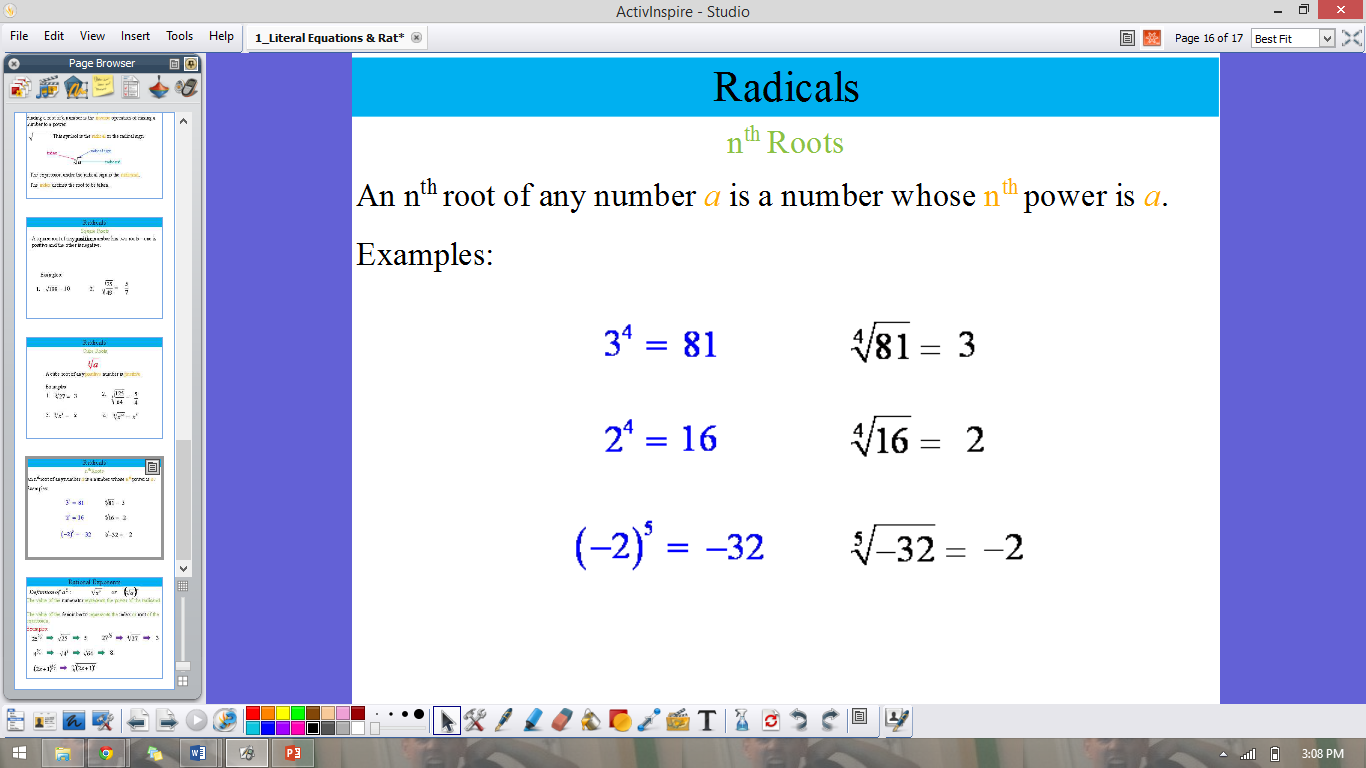 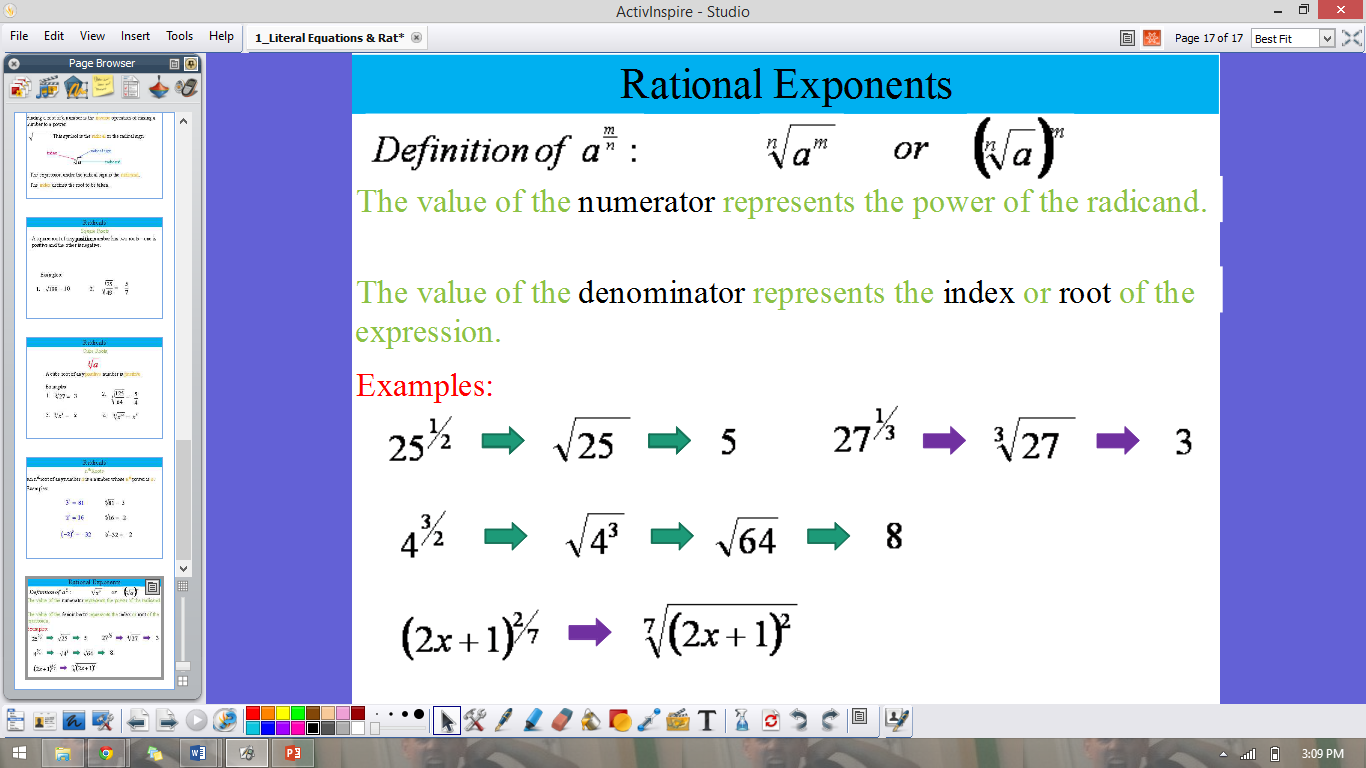 BRAIN BREAK
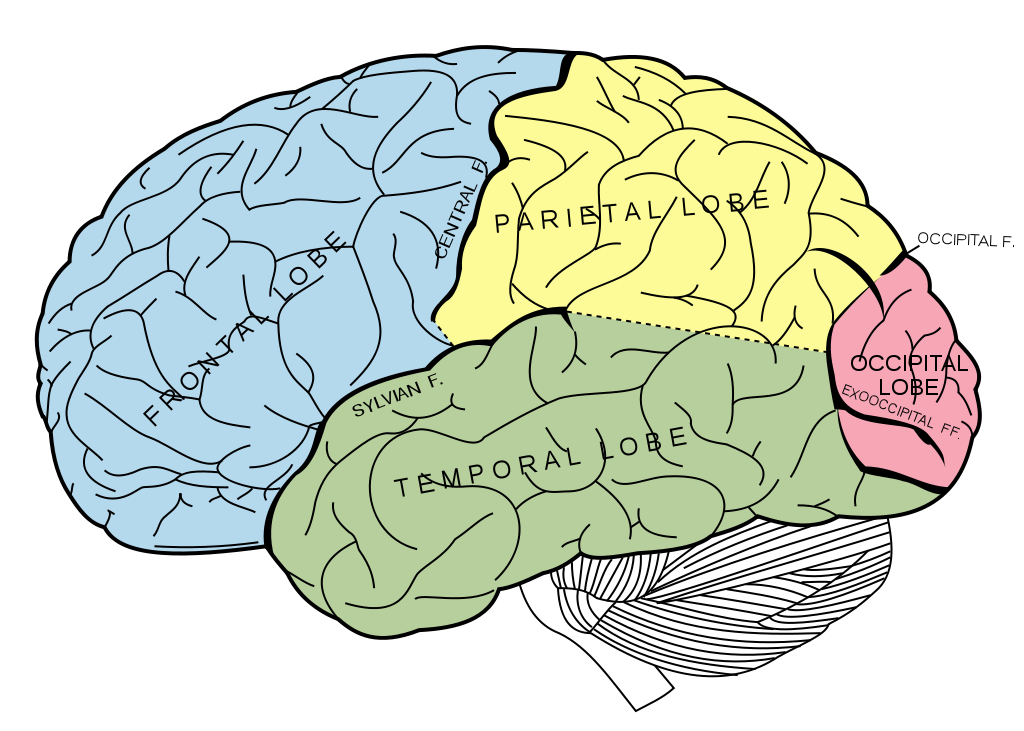 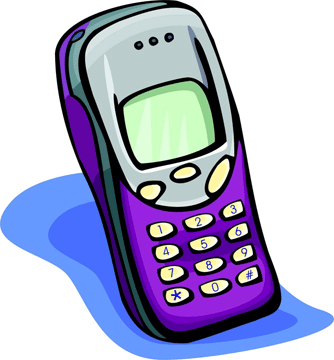 Homework
#3 Logarithms & Rational Exponents
10 rational exponents and radical problems
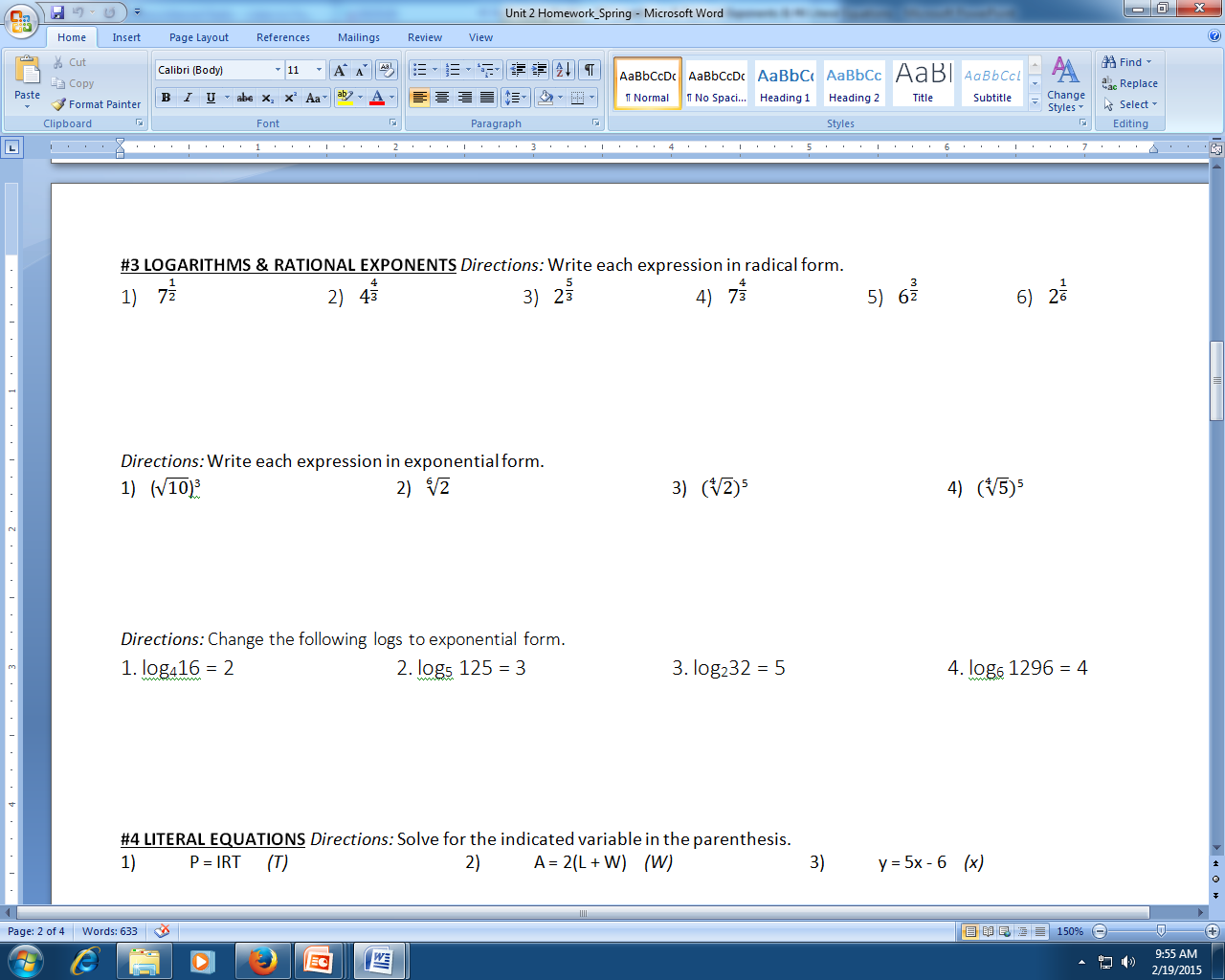 #3 Rational Exponents & Logarithms
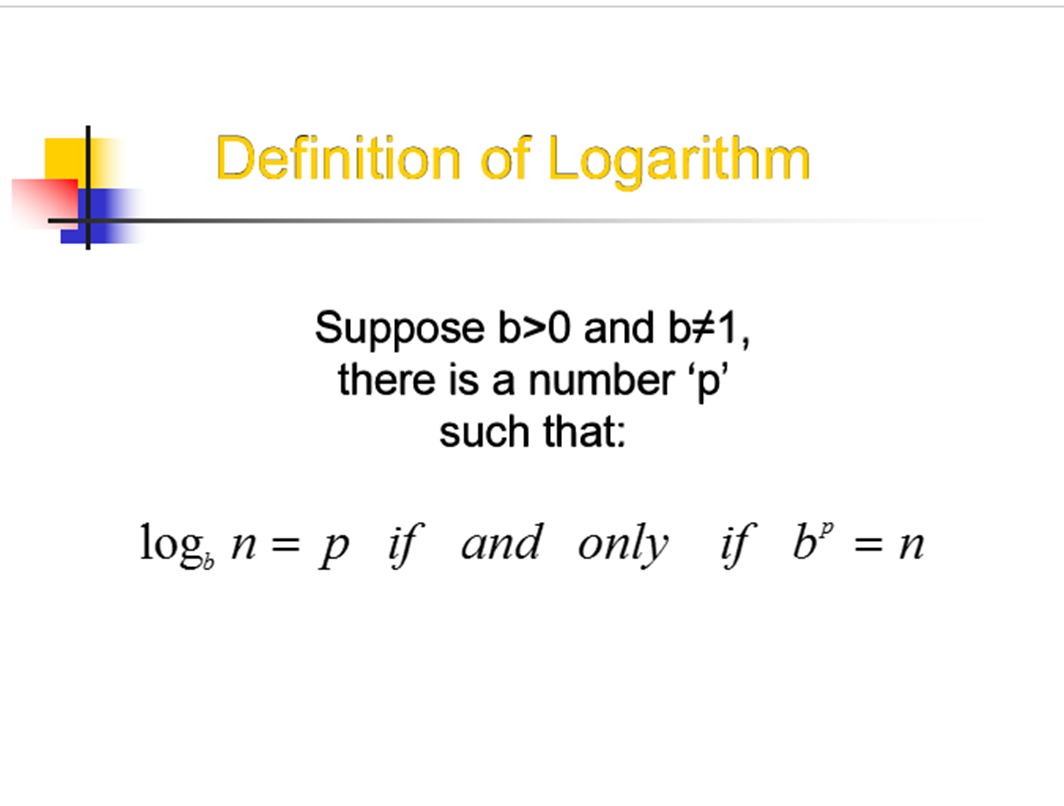 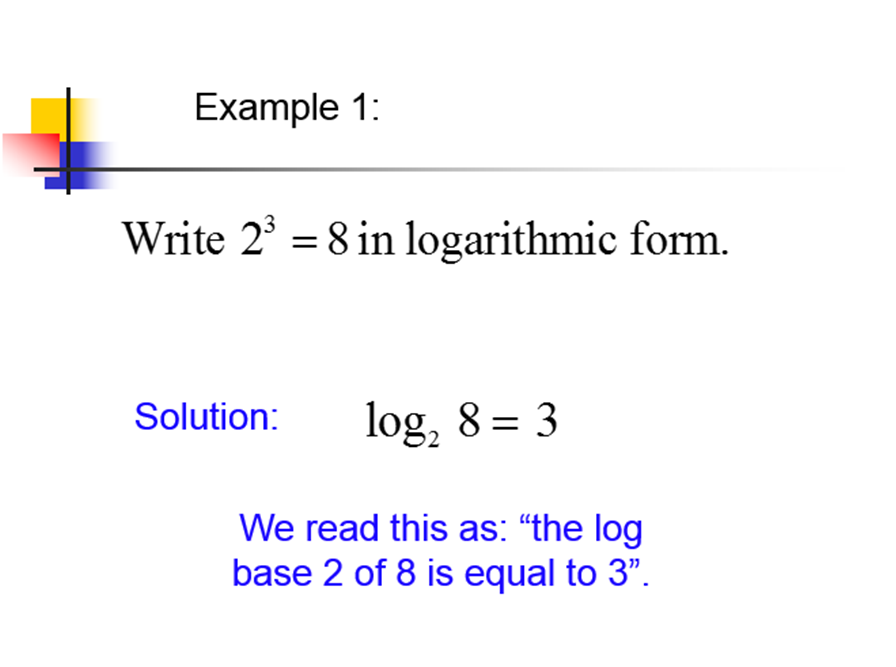 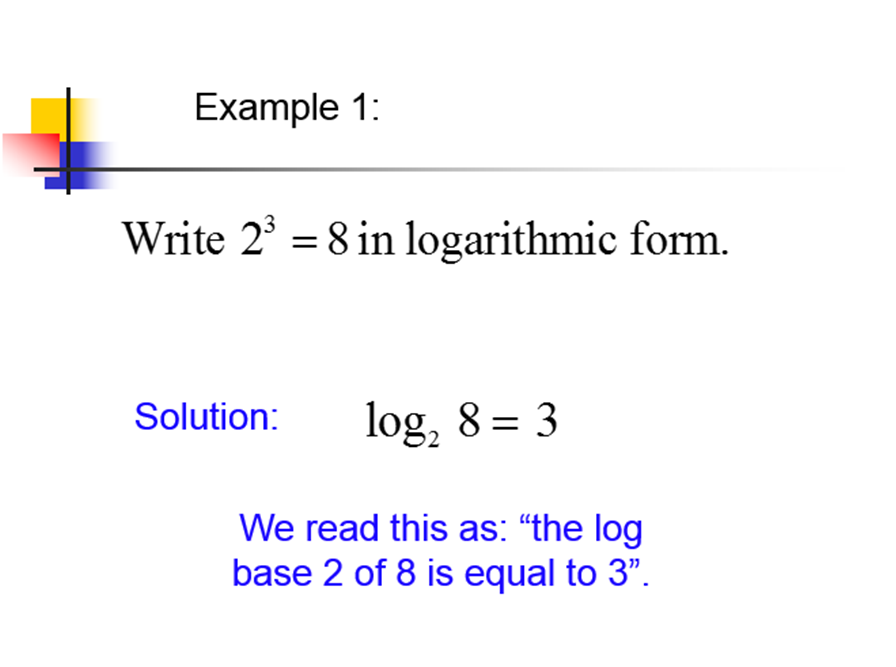 Example 2
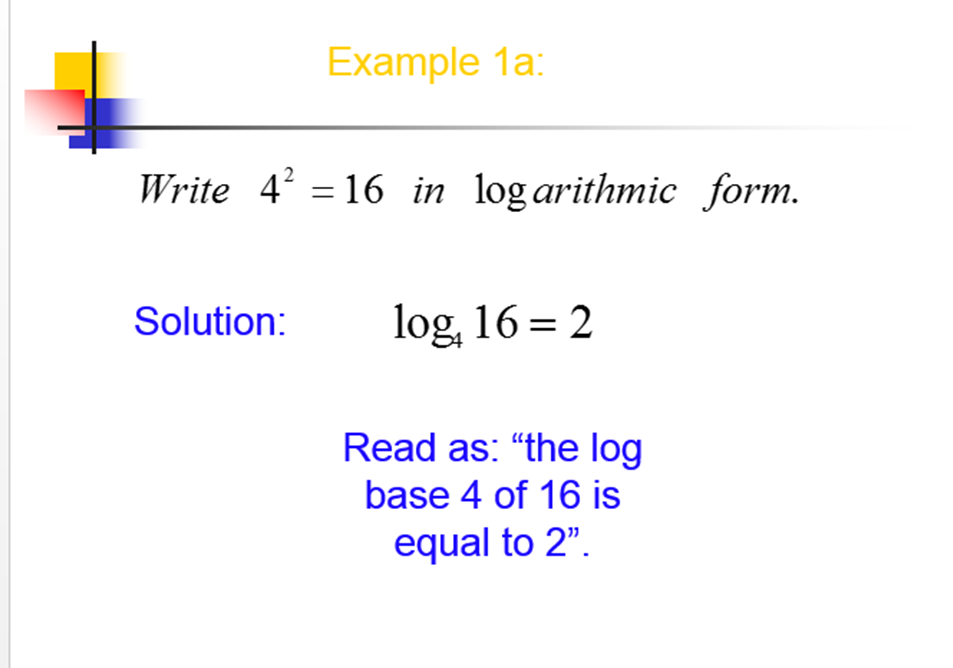 Practice Problems
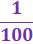 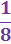 log2     =-3	           log749 = 2		       log51 = 0		 log10        = -2
Now let’s go the other way!
Example 1
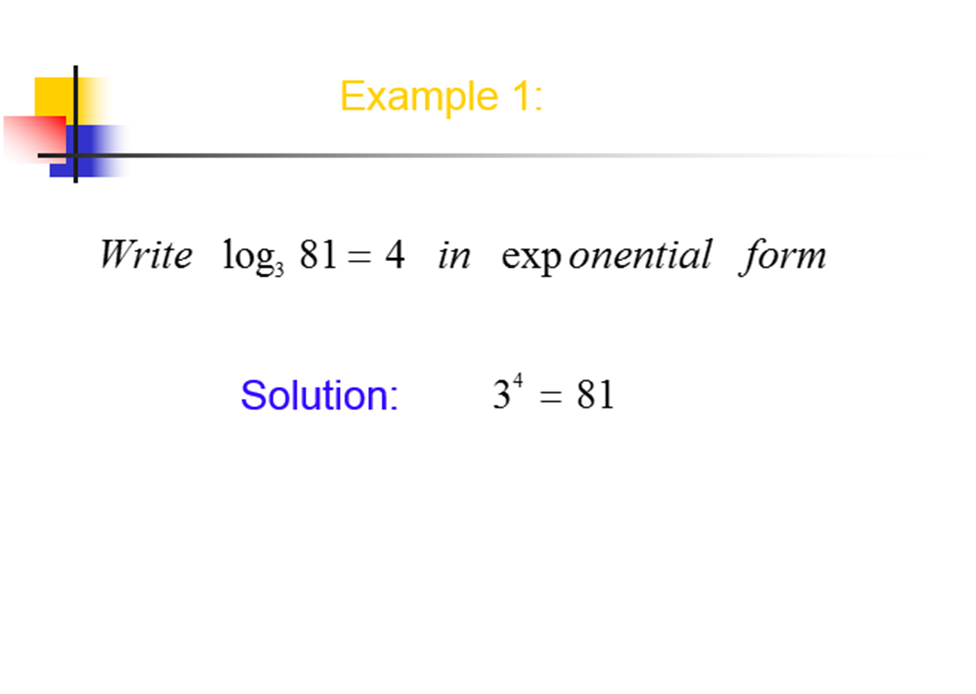 Example 2
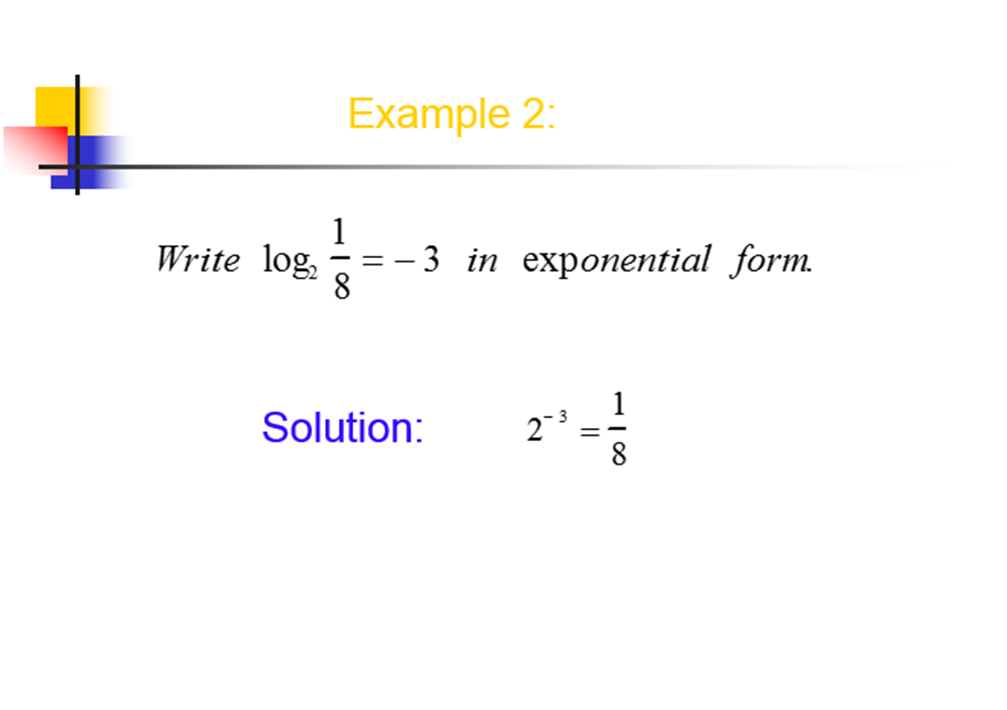 Practice Problems
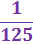 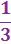 102 = 100				5-3 = 				       27  = 3
Now let’s try solving!
1. Solve for x: log6 x = 2					2. Evaluate. log3 27 = y
62 = x
x = 36
3y = 27
3y = 3▪3▪3
3y = 33
y = 3
BRAIN BREAK
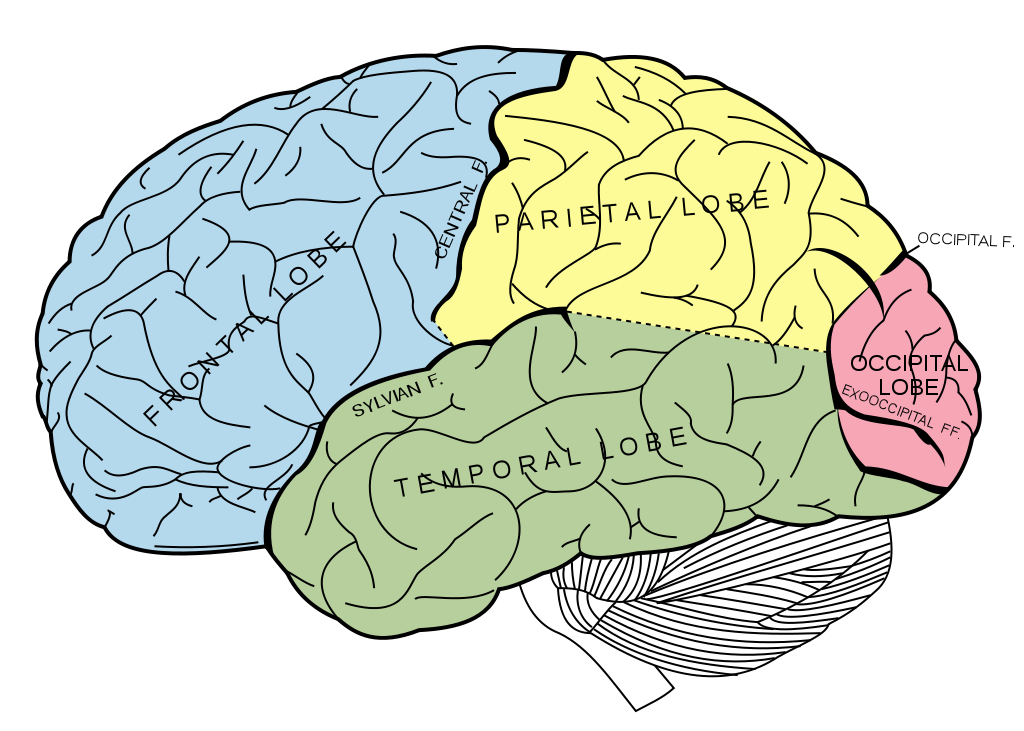 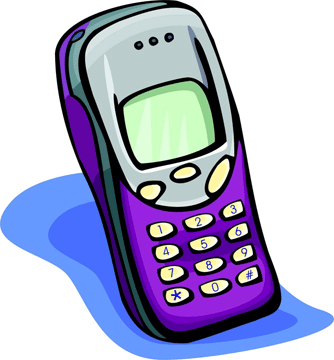 Homework
#3 Logarithms & Rational Exponents
4 log problems


Directions: Change the following logs to exponential form.
1. log416 = 2		2. log5 125 = 3	3. log232 = 5		4. log6 1296 = 4
#4 Literal Equations
HUMAN EQUATIONS
When your term is called, come up to the front with your card and set yourselves up into the proper formula.
The rest of the class will have to rearrange the formula for the given variable
*Refer to the list of formulas on your notes
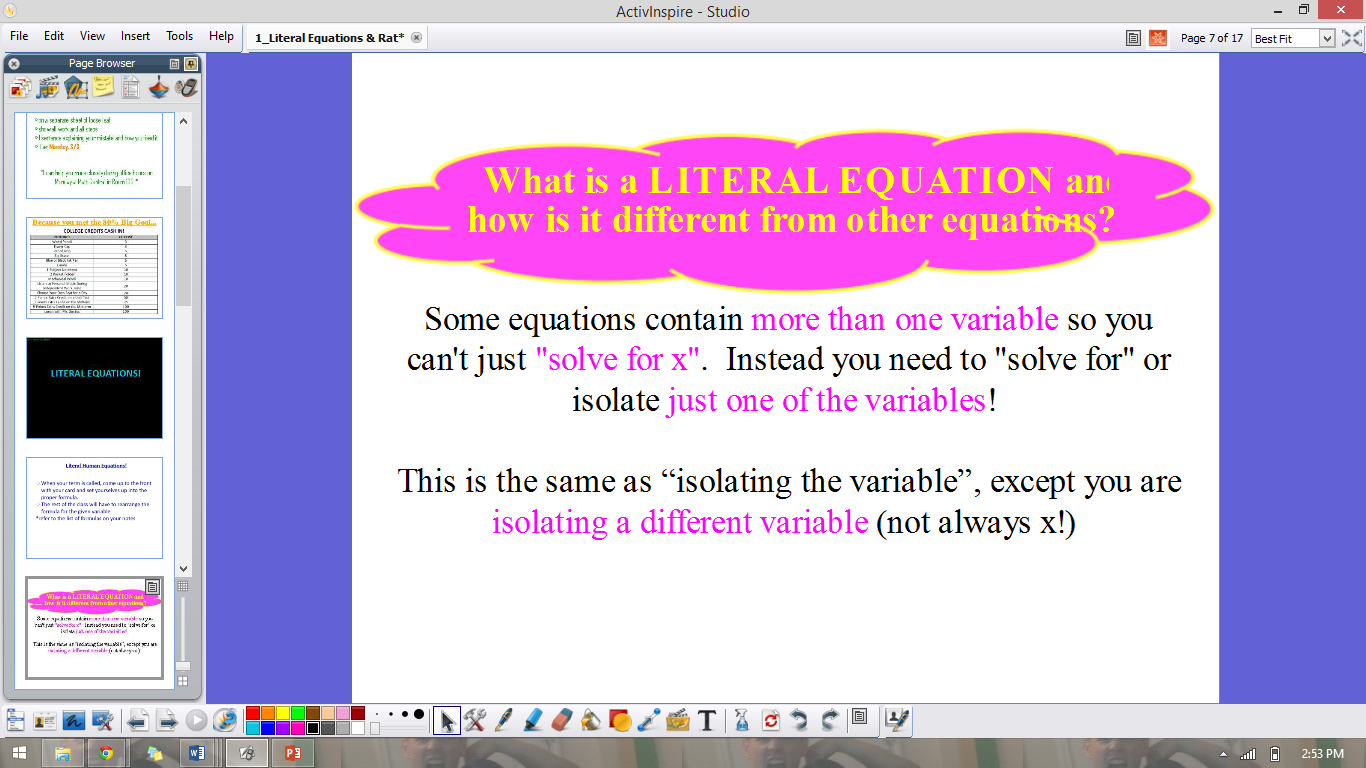 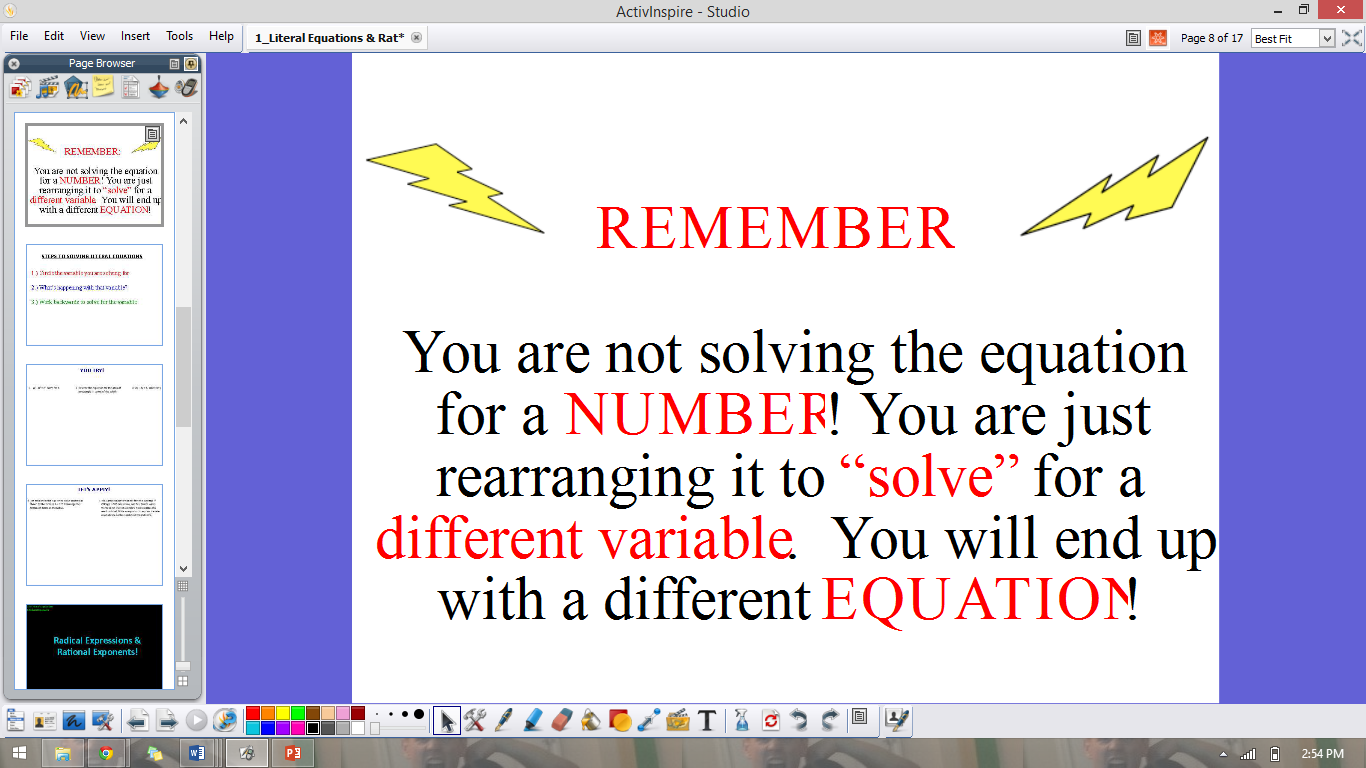 Steps to Solving Literal Equations
Circle the variable you are solving for.
What operations are happening with that variable?
Work backwards to solve for the variable.
Partner Practice
1. a2 + b2 = c2, solve for b
2. Rewrite the equation for the area of a rectangle in terms of the width.
3. 2x + 3y = 6, solve for y
Application Problems
4. The area of a circle is pi times the radius squared. Rearrange this formula in terms of the radius.
5. Ms. Santos wants to visit her family in Chicago. If Chicago is 600 miles away, and Ms. Santos wants to get there in 10 hours, how fast does she need to drive? Write an equation to express the rate at which Ms. Santos needs to drive and solve.
Homework
#3 Logarithms & Rational Exponents (all)
#4 Literal Equations (Choose 6)
Exit Ticket